Title of Poster in Arial, Bold, 80-96 Points: Size Dependent on Length
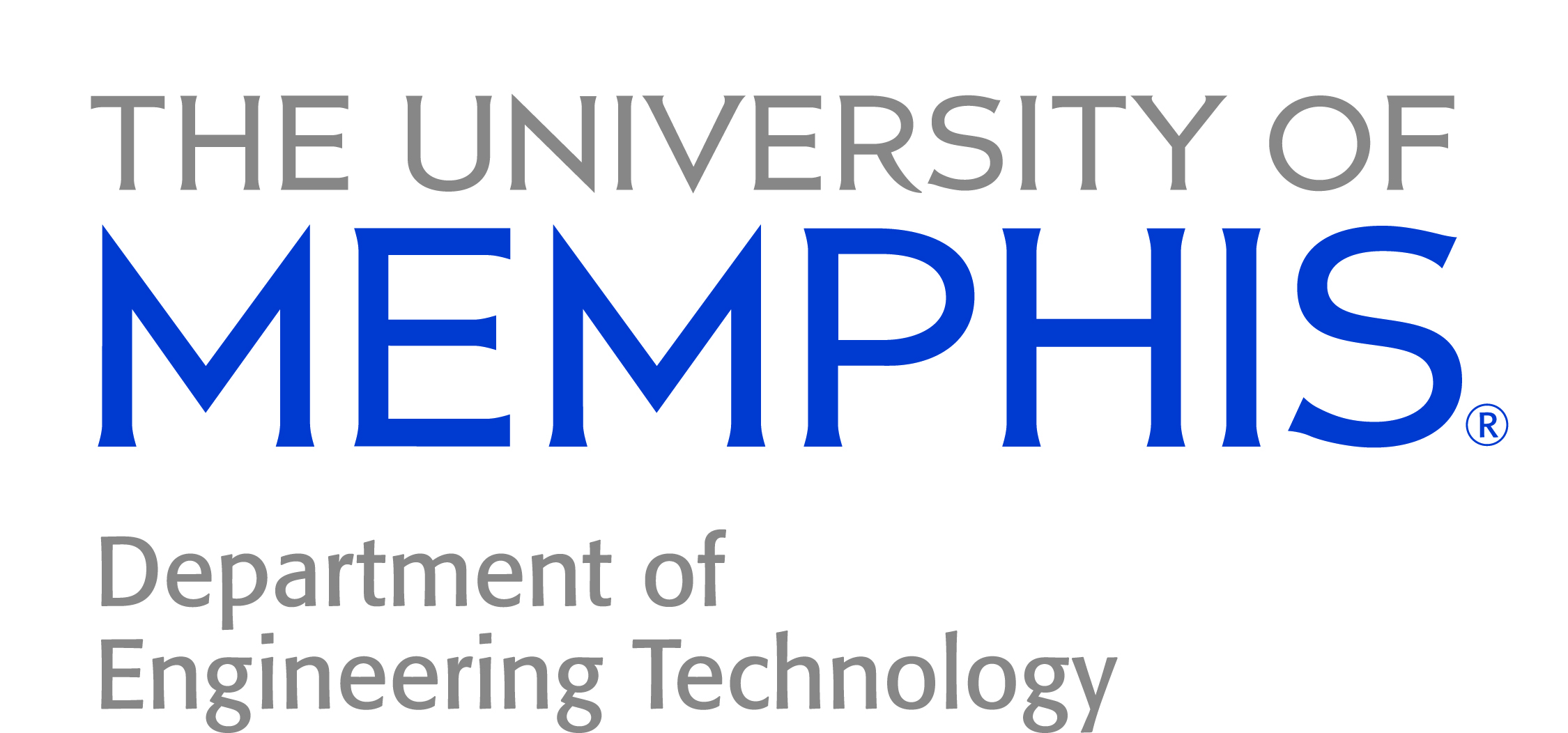 Names of Authors in Arial, 60 Points, Bold
Key Image 3
Heading 4, Arial, 54 points, bold
	Text in Arial, 40 points, Bold. Text in Arial, 40 points, Bold.  Text in Arial, 40 points, Bold.  Text in Arial, 40 points, Bold.  Text in Arial, 40 points, Bold. Text in Arial, 40 points, Bold.  Text in Arial, 40 points, Bold.  Text in Arial, 40 points, Bold.
Heading 1, Arial, 54 points, bold
	Text in Arial, 40 points, Bold. Text in Arial, 40 points, Bold.  Text in Arial, 40 points, Bold.  Text in Arial, 40 points, Bold.  Text in Arial, 40 points, Bold. Text in Arial, 40 points, Bold.  Text in Arial, 40 points, Bold.
Key Image 1
Key Image 5
Figure 3. Caption in Arial, 36 points, bold.
Heading 3, Arial, 54 points, bold
	Text in Arial, 40 points, Bold. Text in Arial, 40 points, Bold.  Text in Arial, 40 points, Bold.  Text in Arial, 40 points, Bold.  Text in Arial, 40 points, Bold. Text in Arial, 40 points, Bold.  Text in Arial, 40 points, Bold.  Text in Arial, 40 points, Bold. Text in Arial, 40 points, Bold.  Text in Arial, 40 points, Bold.
Figure 1. Caption in Arial, 36 points, bold.
Figure 5. Caption in Arial, 36 points, bold.
Heading 2, Arial, 54 points, bold
	Text in Arial, 40 points, Bold. Text in Arial, 40 points, Bold.  Text in Arial, 40 points, Bold.  Text in Arial, 40 points, Bold.  Text in Arial, 40 points, Bold. Text in Arial, 40 points, Bold.  Text in Arial, 40 points, Bold.
Heading 5, Arial, 54 points, bold
	Text in Arial, 40 points, Bold. Text in Arial, 40 points, Bold.  Text in Arial, 40 points, Bold.   Text in Arial, 40 points, Bold. Text in Arial, 40 points, Bold.
Key Image 4
Key Image 2
Acknowledgments (Arial, 40 points, bold)
	Acknowledgments in Arial, 32 points, bold--try to keep to one or two lines,
References (Arial, 40 points, bold)
First reference in Arial, 32 points, bold, with a reverse indent: alphabetical or numerical order.
Second reference in Arial, 32 points, bold, with a reverse indent: alphabetical or numerical order.
Figure 2. Caption in Arial, 36 points, bold.
Figure 4. Caption in Arial, 36 points, bold.